Particle experiment on the Moon
Is Gravity involved in particle Physics?
Can Gravity give contribution to CPV?
Can Antimatter have a repulsive gravitational interaction?



 Nanni Piacentino
17/06/20
nanni piacentino
1
Gravitational Repulsion?
Antimatter particles correspond to negative energy solution;
Could this correspond to a negative gravitational mass and to a consequent gravitational repulsion between matter and antimatter?
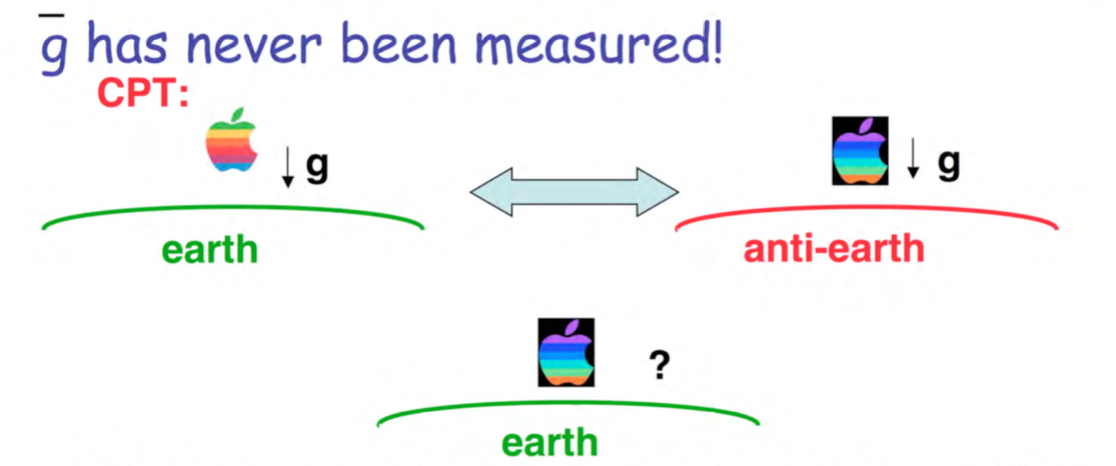 17/06/20
nanni piacentino
2
This could be an opportunity
W	       W
s
d
Antigravity can  mimic the CP violation in the Kaon system:
The reason that the weak force sees the  kaon as a linear superposition of K and anti-K is that they ‘mix’
17/06/20
nanni piacentino
3
Tha Neutral Kaons Physics is extremely complex. Let us consider just the decay of the long lived one      :         and the short lived one       , They are also different CP eigenstates,       , decades  in 9 x 10-11 seconds conserving   CP,  infact  π- π+ has CP = +1
CP = +1                                     CP = +1          conserved
π-
Opportunity
π+
17/06/20
nanni piacentino
4
decays in π- π+ π0  (in 5 x 10-8 secondi).
conserving CP, because    π- π+ π0 has CP = -1.
CP = -1                                                       CP = -1   conserved
π+
Opportunity
π0
π-
17/06/20
nanni piacentino
5
This is what should appen:
CP conserved
But   (once in 500 times):
(CP = +1)
(CP = -1)
Opportunity
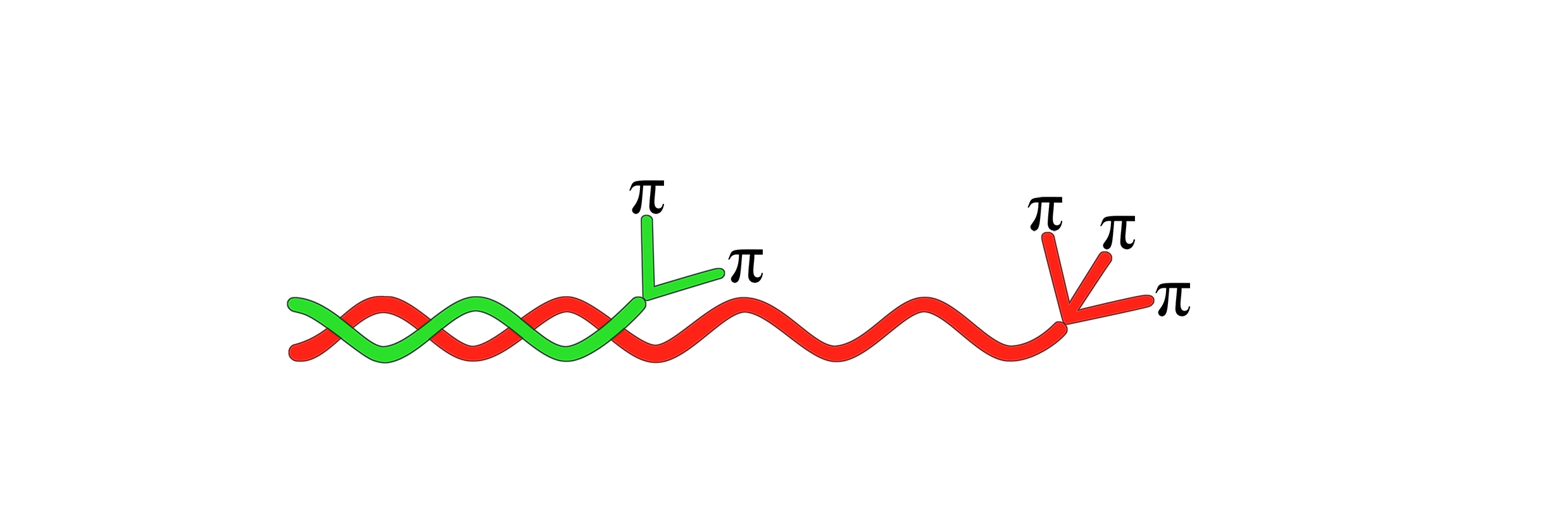 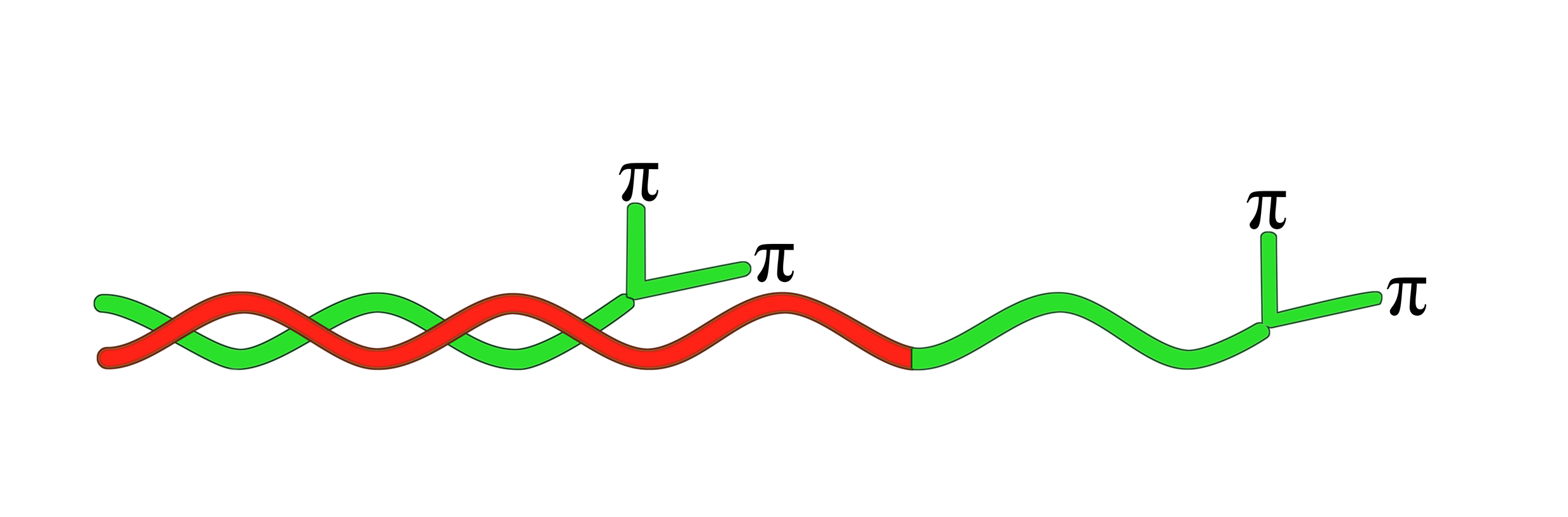 CP violated
17/06/20
nanni piacentino
6
This could be an opportunity
W	       W
s
d
Antigravity can  mimic the CP violation in the Kaon system:
The reason that the weak force sees the  kaon as a linear superposition of K and anti-K is that they ‘mix’
17/06/20
nanni piacentino
7
The gravitational field is described by the acceleration g so the components of antimatter and matter of a meson are divided by a distance growing with the time that can be written as:
17/06/20
nanni piacentino
8
The time useful for the phenomenon is a fraction Ω-½ of the mixing time Δτ where:
Where τs is the life time of Ks
17/06/20
nanni piacentino
9
The dimension of a K meson is about 0.5 fm or:
The ratio:
Is the adimensional constant that characterizes the phenomenon
17/06/20
nanni piacentino
10
The answer could antigravity
11
17/06/20
nanni piacentino
And obtain the CPV parameter as:
17/06/20
nanni piacentino
12
But on the Moon
gMoon=1,62m/s2 =16,53% g Earth
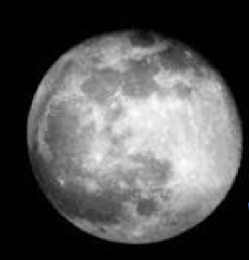 So that we expect a huge effect on
17/06/20
nanni piacentino
13
Cosmic Protons on the Moon surface
﻿A direct measurement of the flux of protons on the lunar  surface has not yet been made, but Ackermann 3et al. [20] fit the data of the gamma albedo from the Moon surface due to the incoming proton flux finding it to be equal, within a 10% uncertainty, to the proton flux measured by AMS-02 [21] and PAMELA [22]. We can considered the proton flux as determined by AMS-02. ﻿The rate of incoming protons  when integrated on the permitted entrance to the detector can reach as many as 2.2⇥104 protons per second. The energy of the cosmic protons ranges from a few MeV to ⇠200 GeV with the maximum flux around 1 GeV and several smaller local maxima at 5, 13, and 31 GeV.
So the incident proton spectrum is energetic enough for the production of KL allowing for a measurement of R
17/06/20
nanni piacentino
14
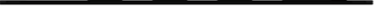 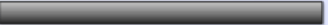 Active Target
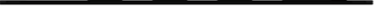 Distance for the
Decay of the
produced K S
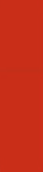 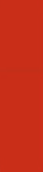 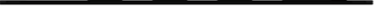 Permanent
Magnet
Or solenoid 
based on solar 
cells power 
supply
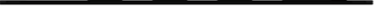 Tracker  Layers
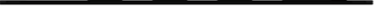 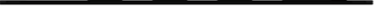 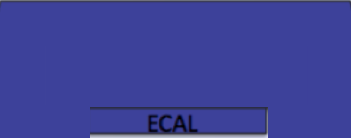 RICH
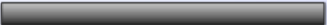 ECAL
17/06/20
nanni piacentino
15
KLcτ=15,34 mKscτ=2,6844 cm
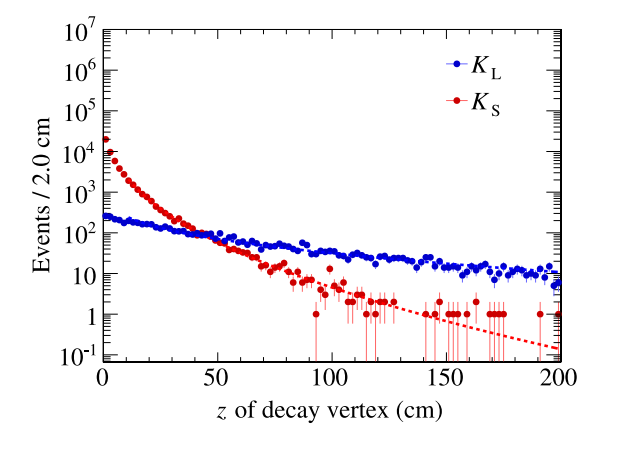 17/06/20
nanni piacentino
16
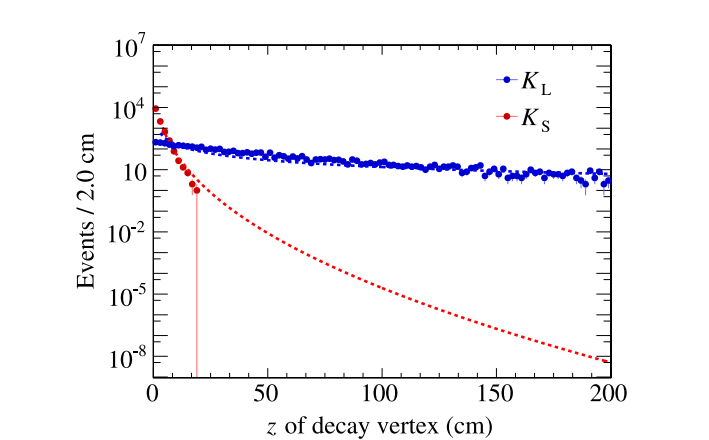 17/06/20
nanni piacentino
17
The Moon Village Program
17/06/20
nanni piacentino
18
Small Craters could be a good solution for holding the detector
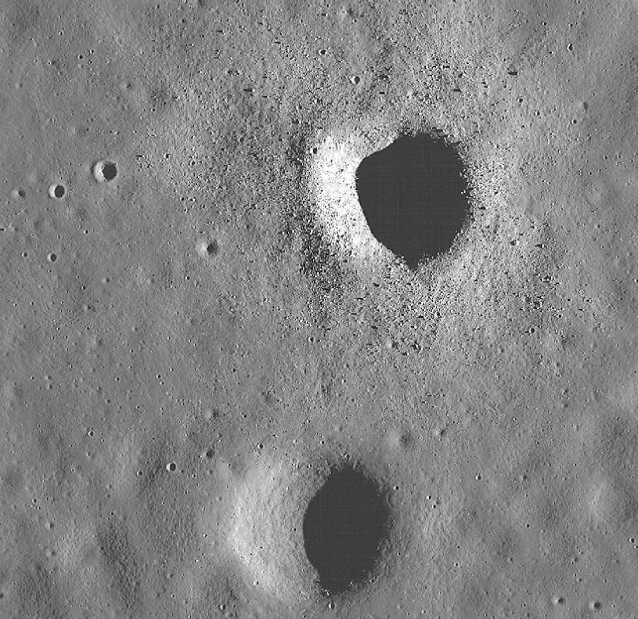 17/06/20
nanni piacentino
19
A few small Craters
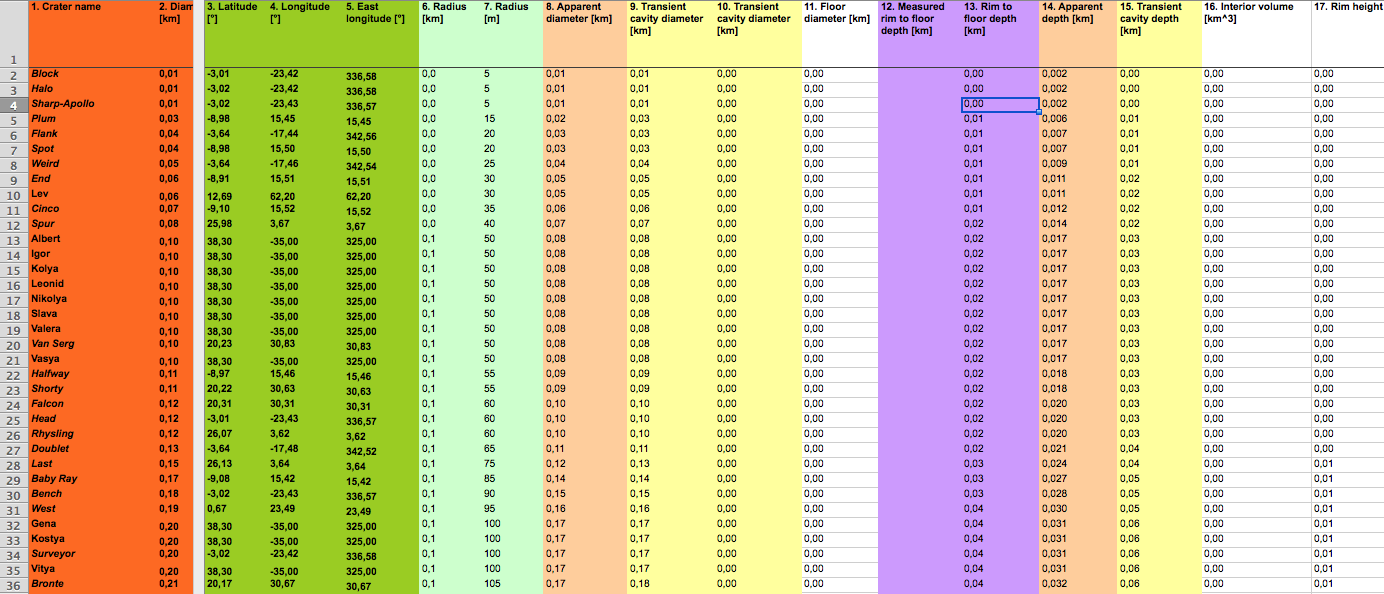 17/06/20
nanni piacentino
20
Optimum Equatorial position
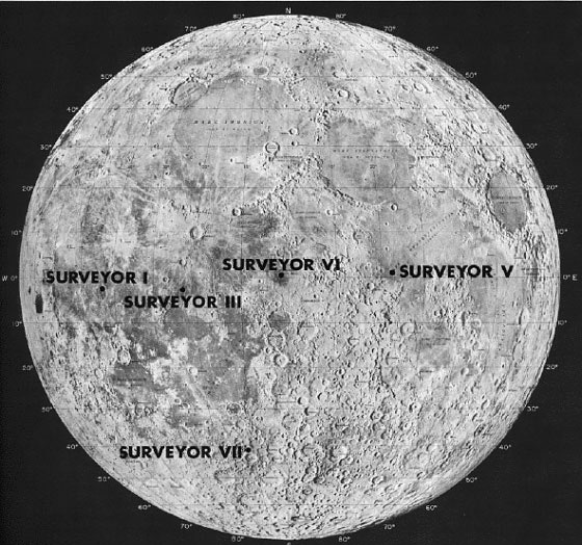 17/06/20
nanni piacentino
21
Interesting Craters
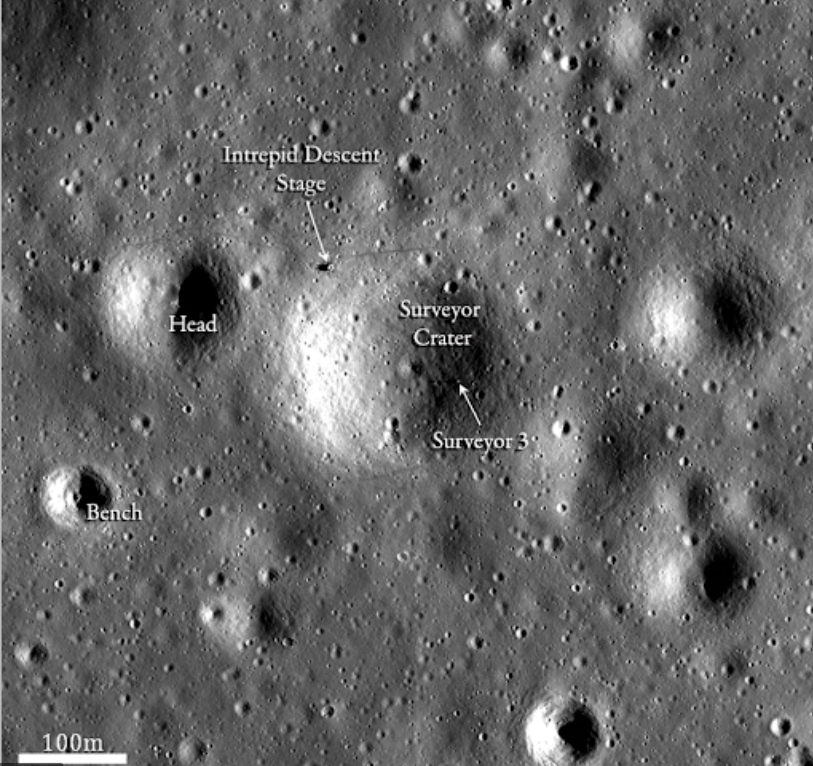 20 metri
31 metri
30 metri
17/06/20
nanni piacentino
22
State of the studies
Anthony simulated the production on aLEO orbit:
Antonio and Francesco (Trento) simulated the production on AMS2, We d have event files
We started a study for a trigger on Klong in AMS2  by learning machines
17/06/20
nanni piacentino
23
Thanks
17/06/20
nanni piacentino
24
The third point; the Good argument
Myron Good observed that if the gravitational potential is explicitly assumed to have absolute meaning the difference of  energy between ne neutral kaons ,
17/06/20
nanni piacentino
25
The third one; the Good argument
This would induce a time evolution of the components

Of the kind:



So to a Ks regeneration
17/06/20
nanni piacentino
26
The third one; the Good argument
Similar arguments are possible also for non absolute potentials.
At the time of the Good argument, CP violation was still unknown.
Even if we now know that CPV is connected to KMC Matrix  we will take advantage from the Good argument in the following
17/06/20
nanni piacentino
27
Experimental Tests to weigh the antimatter
• Weigh an antiproton and a positron: huge problem of residual electric fields
• Gravity ≈ 10-7 V / m for antiproton,  10-11 V / m for an electron ...
• Can be possible for cold antiprotons using quantum electronics (Single Electron Transistor): V. Bouchiat, G. Chardin, M.H. Devoret and D. Esteve, Hyperfine Interactions 109 (1997) 345
• Weigh the positronium e + e-through cooled source: AP Mills, M. Leventhal, NIM B 192 (2002) 102
• Weigh the AD to antihydrogen at CERN J. Walzl and T.W. Hänsch, Gen. Relat. and Grav. 36 (2004) 561
17/06/20
nanni piacentino
28
opportunity
the argument is symmetrical:
we can estimate the typical energy of a photon produced by the virtual creation/annihilation of a particle of mass m in a  gravitational field g. From Heisenberg we can probe the space at the length scale:
17/06/20
nanni piacentino
29
opportunity
so the typical photon energy should be:
that is an approximate expression  
of the Unruh Hawking temperature
17/06/20
nanni piacentino
30
opportunity
so the typical photon energy should be:
that is an approximate expression  
of the Unruh Hawking temperature
17/06/20
nanni piacentino
31